Company law  B.Com 3rd Semester
Presented by.
Dr. Vandana Pandey
Associate Professor
Department of Commerce
HCPG College. Varanasi
contents
Meaning of company
Features of company 
Incorporation veil
Company law
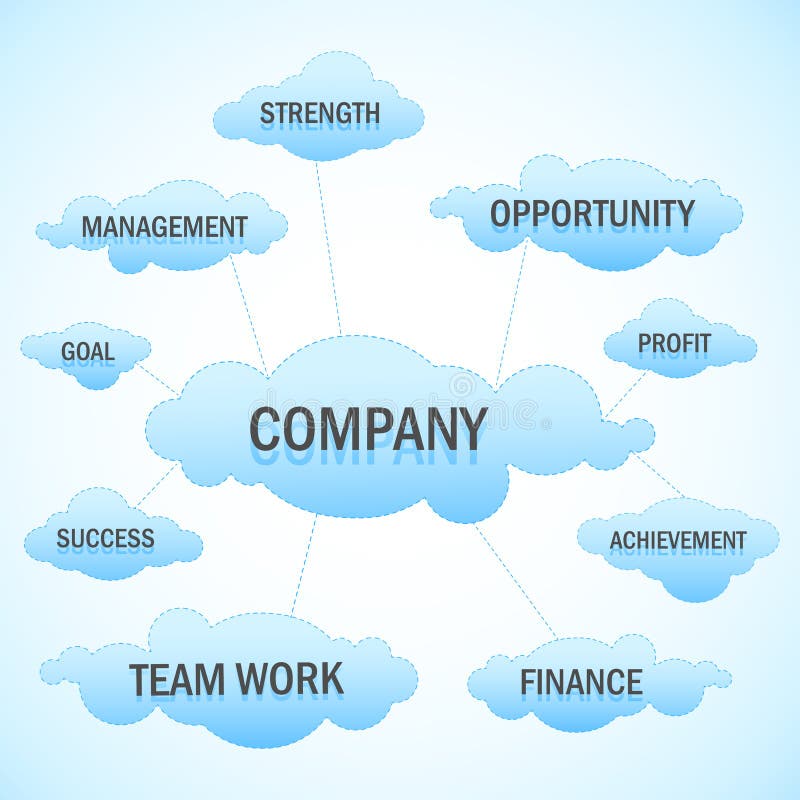 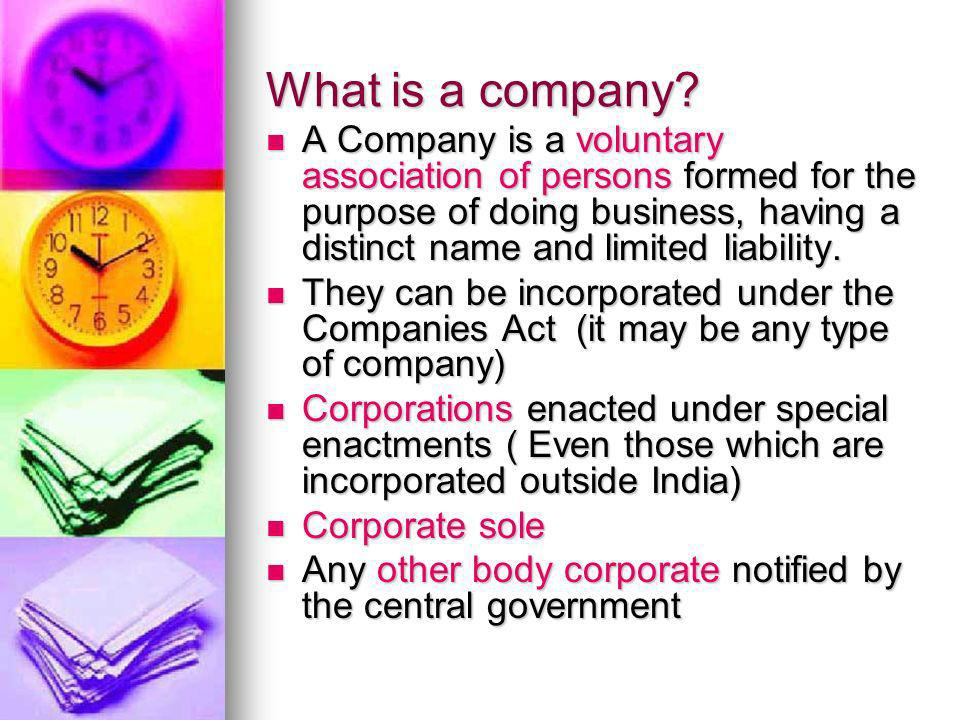 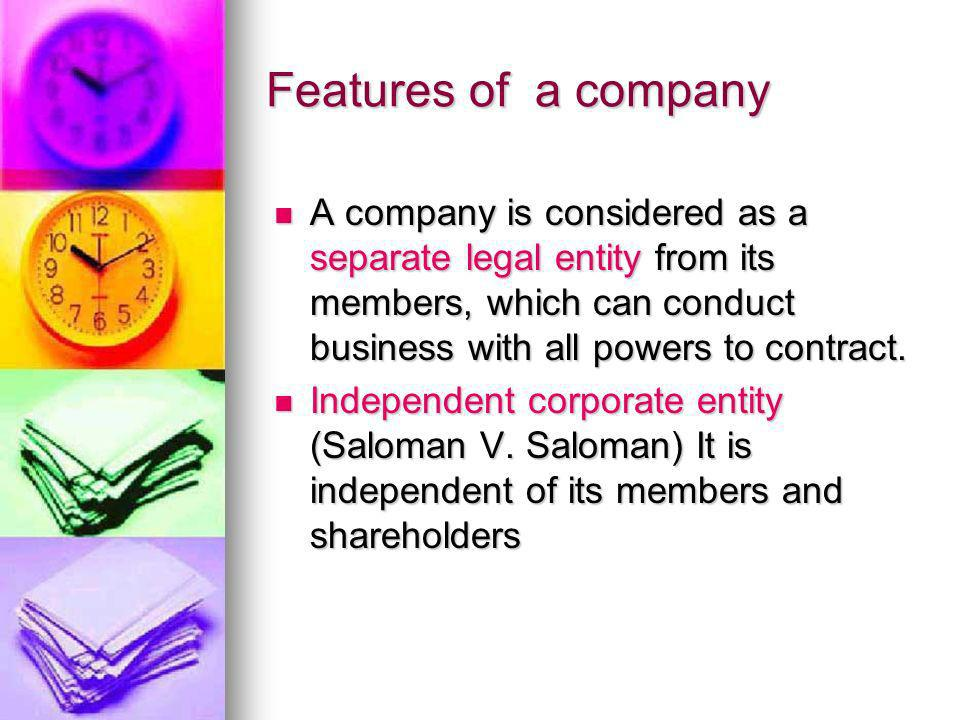 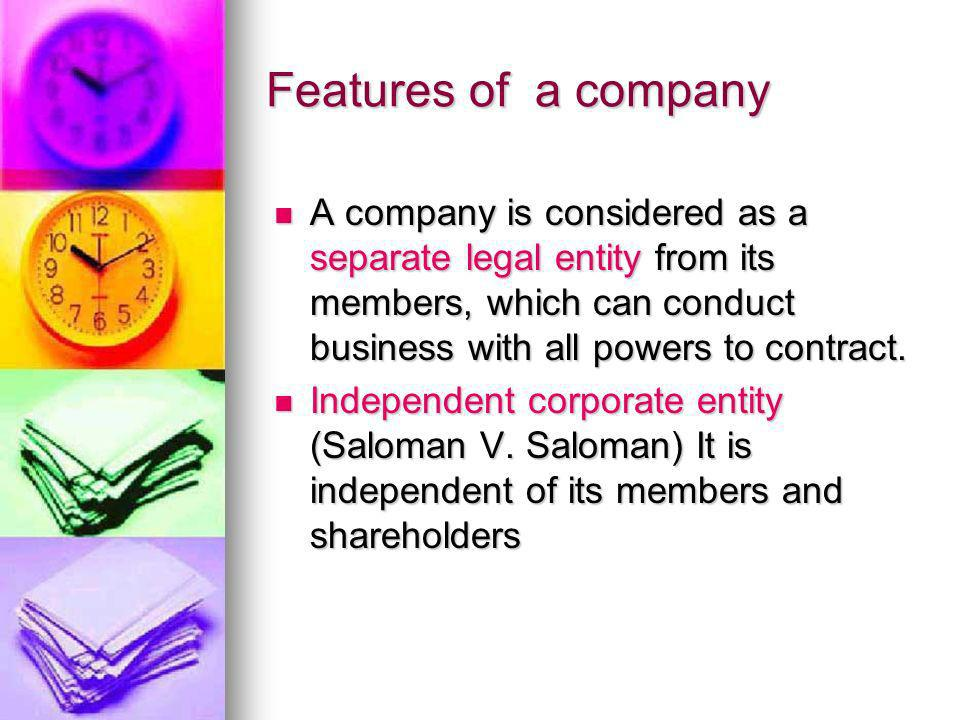 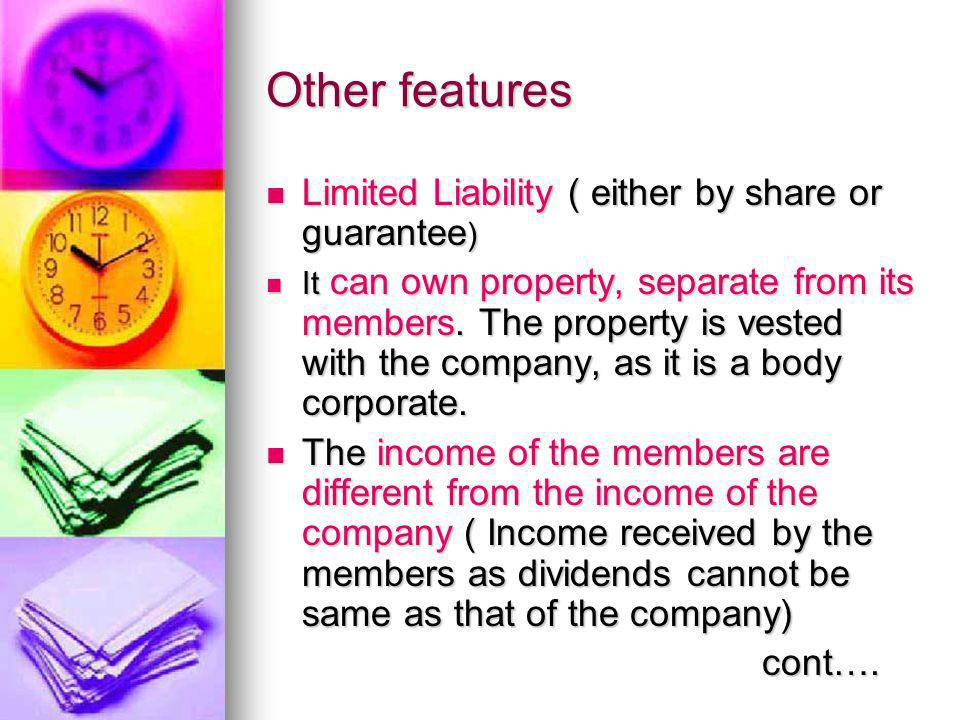 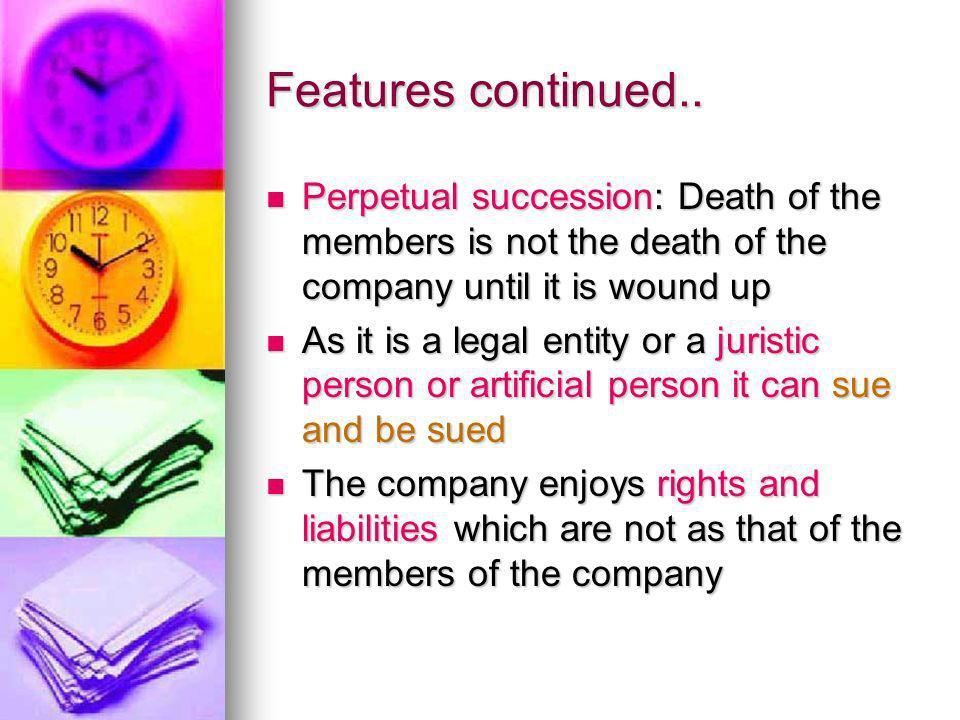 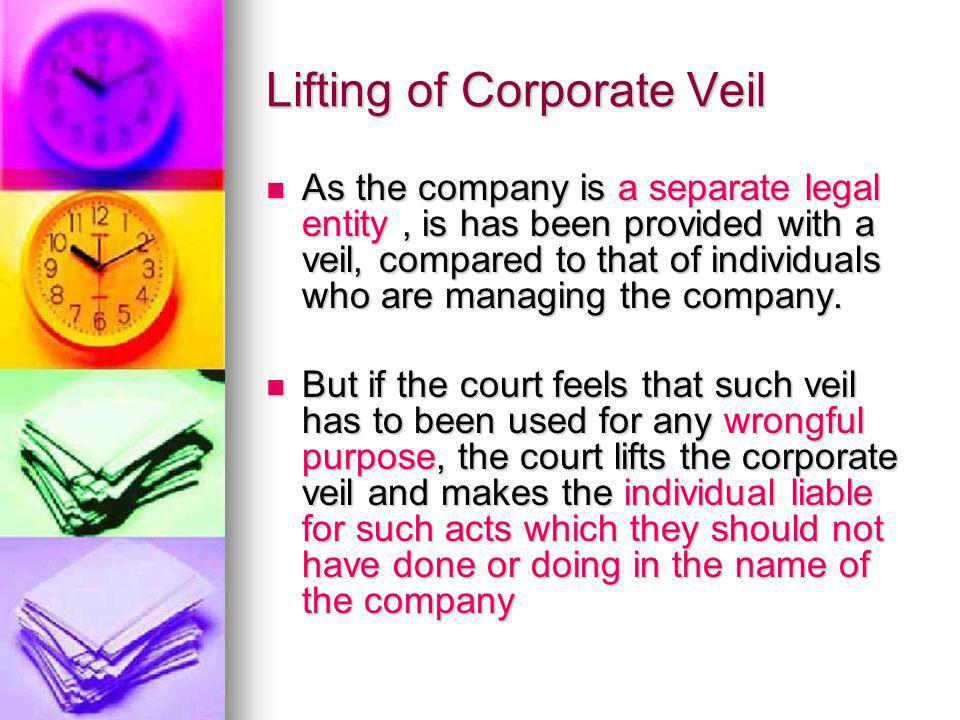 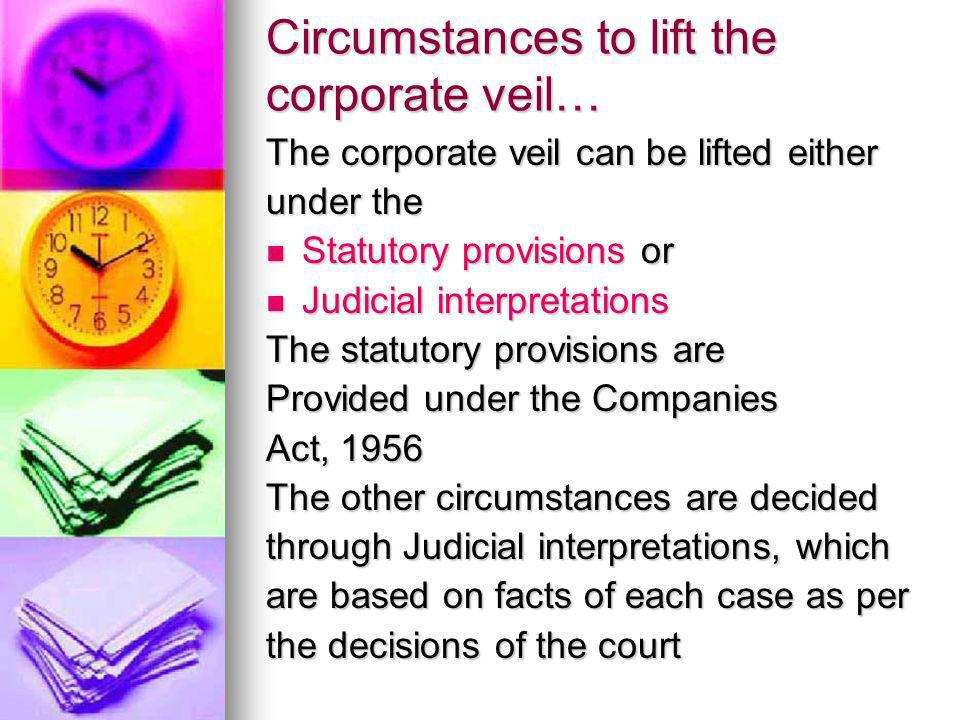 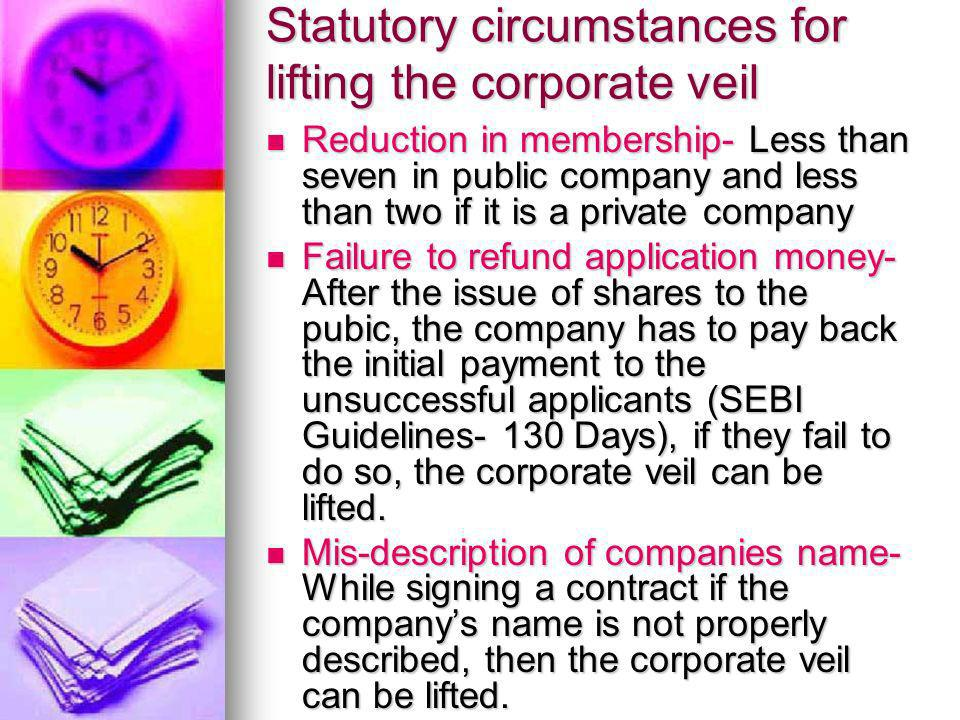 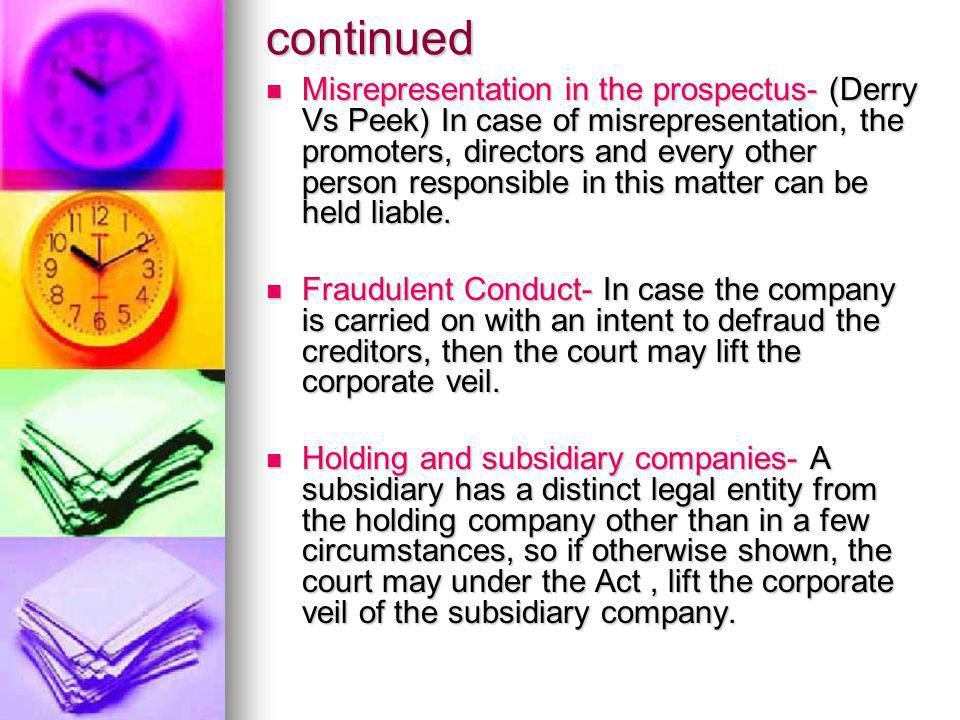 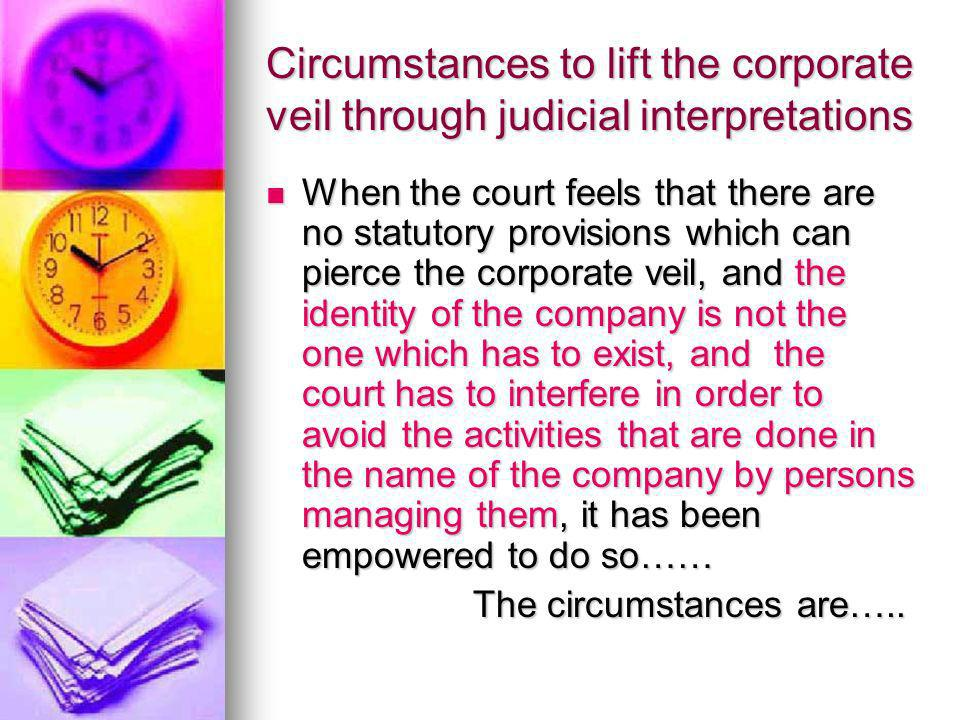 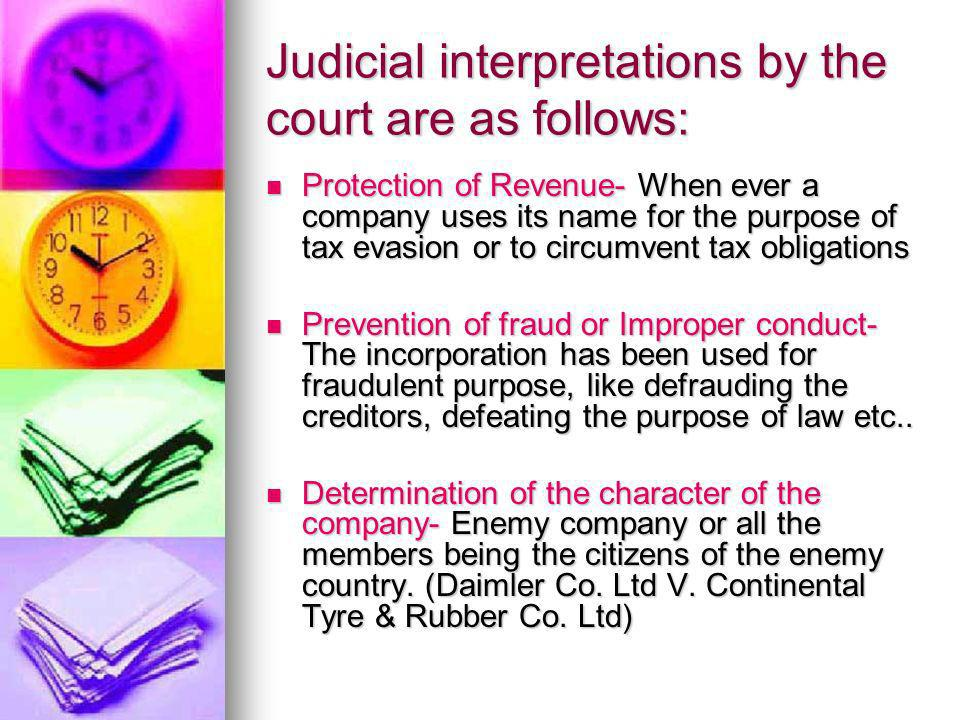 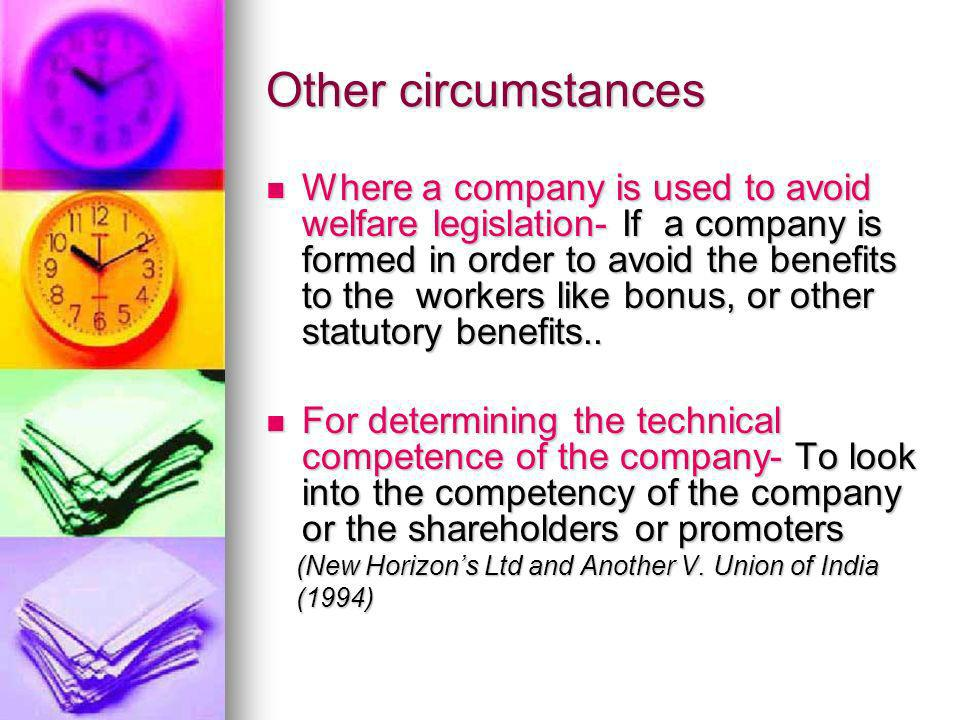 Thank    you